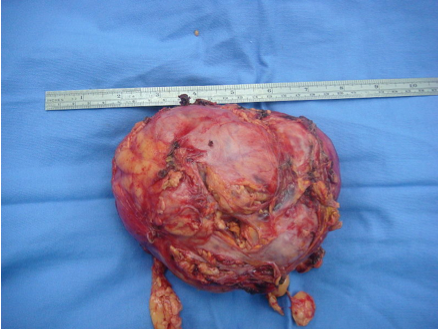 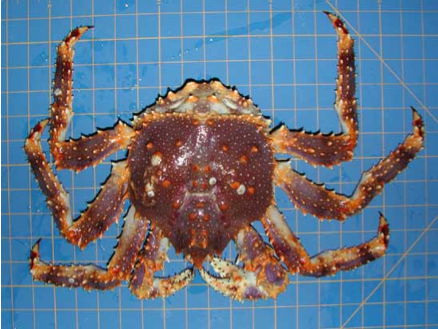 Cancer 
Lesson 1.2
How has our understanding of cancer changed over time?
Hippocrates coined the term cancer 
 from the Greek word ‘Karkinos’ meaning crab
Do Now
Hippocrates believed that cancer was a “death sentence” and caused by accumulation of “bad fluids.” 

How much has our current view of cancer changed since then?
The oldest description of cancer is on an Egyptian papyrus
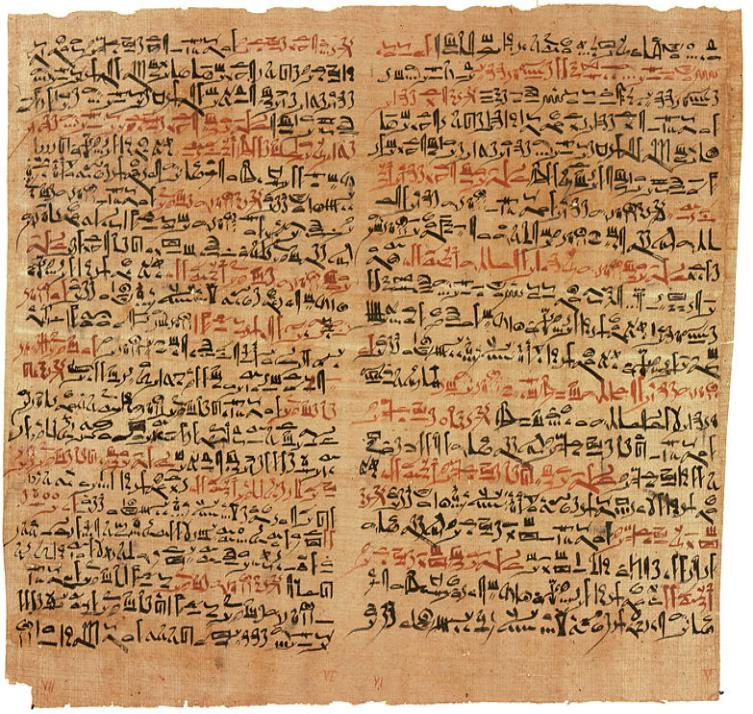 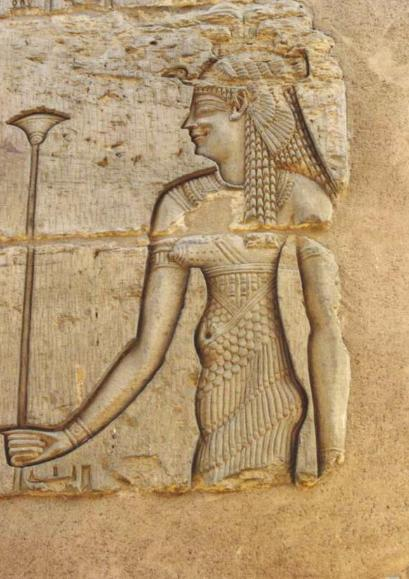 This papyrus is part of a book on trauma surgery written in 3000 BC.
“There is no cure”
Bad fluids theory
Galen thought that
the body is composed of 4 humors:
Red
Phlegm
Yellow bile
Black bile
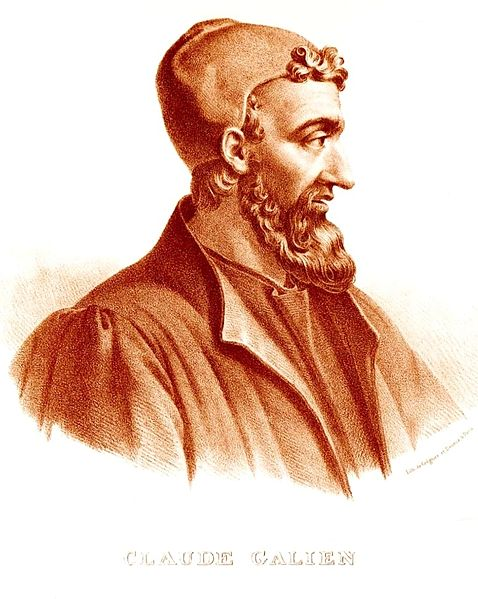 Cancer occurs when black
bile accumulates.
Solid tumor theory
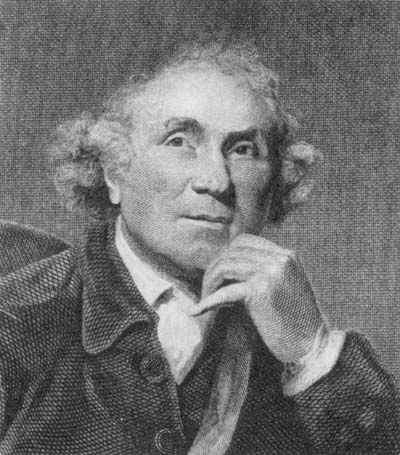 John Hunter (16th -17th century) pathologist

Observed that solid tumors in one organ seemed to spread to others 

The first description of metastasis
John Hunter
Activity:
Divide into six groups to research the impacts the 
following scientists have had on our understanding of cancer :	1. Hippocrates
	2. Galen	3. Andreas Vesalius	4. Antonie Van Leeuwenhoek	5. Rudolf Virchow	6. Stephen Paget
Make sure to address the following questions:
When in history did they live?

What was their most notable finding relevant to
	cancer?

How did this discovery impact what we understand about cancer?
Cancer history timeline
500BC
0AD
500AD
1000AD
1500AD
2000AD
Vesalius
Virchow
Galen
Hippocrates
Van Leeuwenhoek
Paget
Their most notable finding relevant to cancer
First characterized cancer
Classified four humors
Dissected the human body
Visualized cells
Cells come from other cells
Secondary tumors prefer certain organs
What was its impact?
Cancer is untreatable
Black bile accumulation
Cancer is solid tumors
Tumors are made of cells
Tumor cells divide rapidly
Tumor spreading important for disease
Wrap up
Hippocrates
Paget
Vesalius
Galen
Virchow
500BC
0AD
500AD
1000AD
1500AD
2000AD
Van Leeuwenhoek
If you had cancer in: 1000BC, 0AD, 1500AD, 2000AD 

How would you have been treated?

What factors would influence the treatment’s success?
Wrap up:

Revisiting Hippocrates
Can cancer be described as a disease of “bad fluids?”
Metastasis = Bad Fluids?
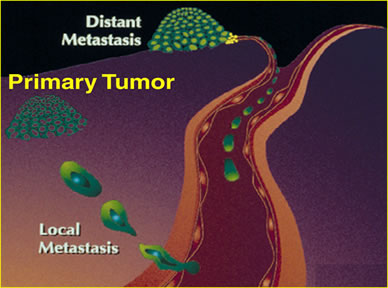 Cancer cells in the blood stream can form secondary tumors by entering and growing in another organ.
Is Cancer a Death Sentence?
Data shows percent of people diagnosed with a cancer that are alive 5 years later
What affects our ability to survive cancer?
Early diagnosis

Treatability

Prevention
[Speaker Notes: Cancers sensitivity to treatment varies depending on organ and even cell of origin.
Since 1990, we have drugs that can specifically kill or prevent certain types of cancer.
Petrochemicals (plastics, burning oil/coal) are known carcinogens and are becoming more common in society.
Cigarettes were common post WWII and are slowly being phased out.

Testicular cancer easy to treat surgically if diagnosed and treated early.
Pancreatic cancer difficult to diagnose early.
Breast cancer is more easy to diagnose, but some types of cancer are insensitive to treatment and very aggressive.
Increase of smoking led to more lung cancer and tobacco-related cancers (esophageal, mouth, nasopharyngeal tumors). Decreased smoking has led to reduction in these types of cancers.]
Homework
Read lesson 1.3 in the workbook and answer the questions on it.